The gas in a used aerosol can is at a pressure of 103 kPa at 25.0 ˚C.  If the can is thrown onto a fire, what will the pressure be when the temperature reaches 928 ˚C, assuming the volume remains constant?
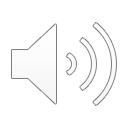 The gas in a used aerosol can is at a pressure of 103 kPa at 25.0 ˚C.  If the can is thrown onto a fire, what will the pressure be when the temperature reaches 928 ˚C, assuming the volume remains constant?
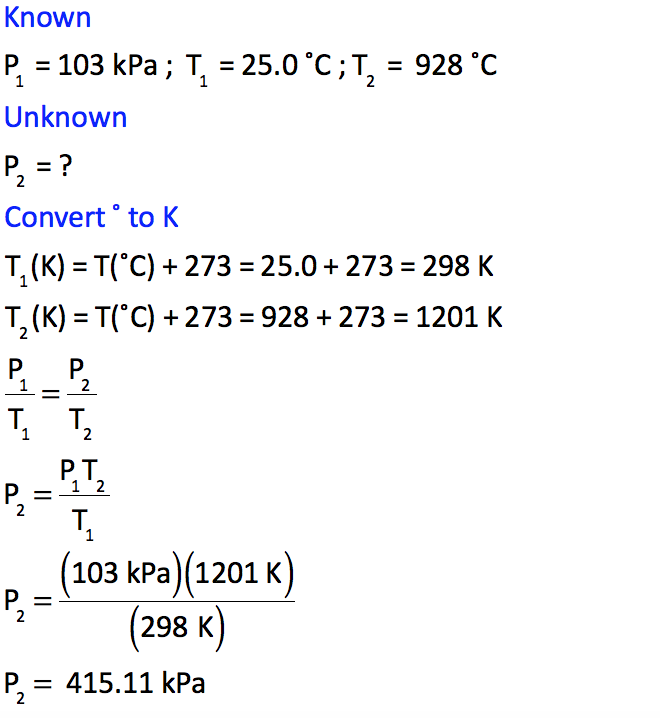 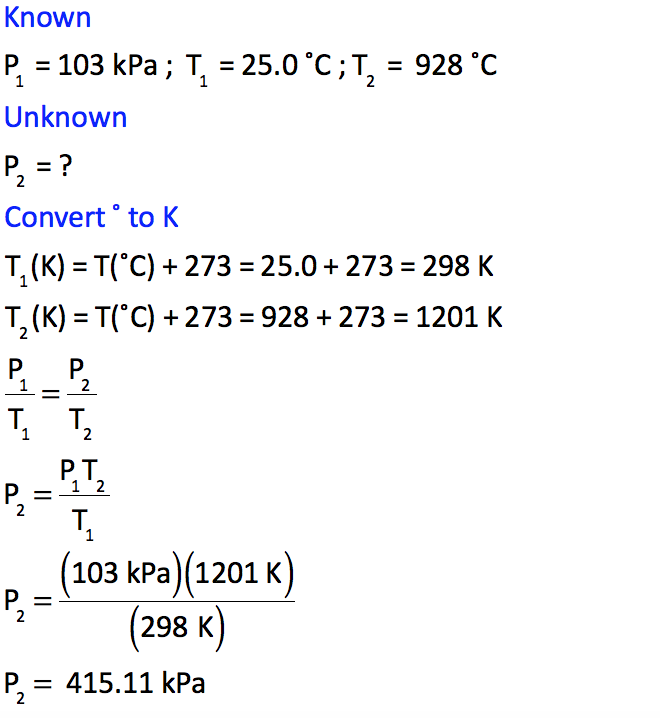 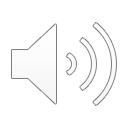 The gas in a used aerosol can is at a pressure of 103 kPa at 25.0 ˚C.  If the can is thrown onto a fire, what will the pressure be when the temperature reaches 928 ˚C, assuming the volume remains constant?
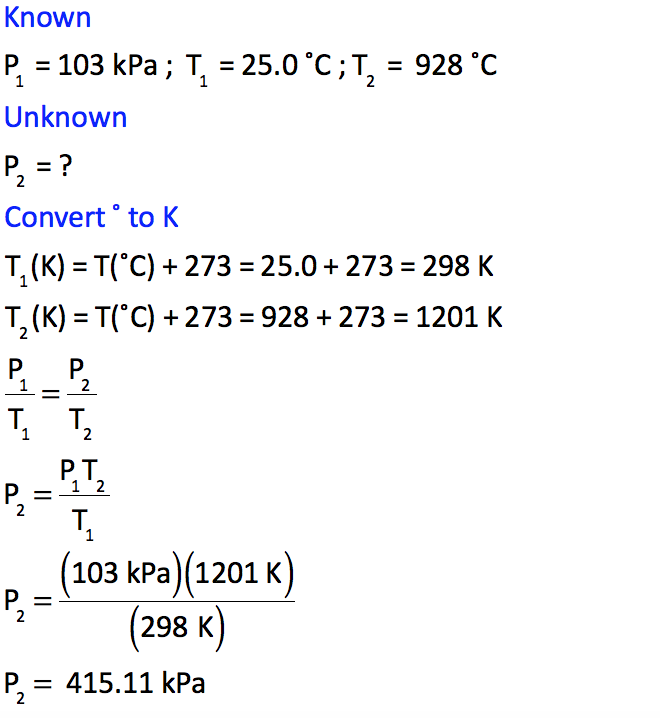 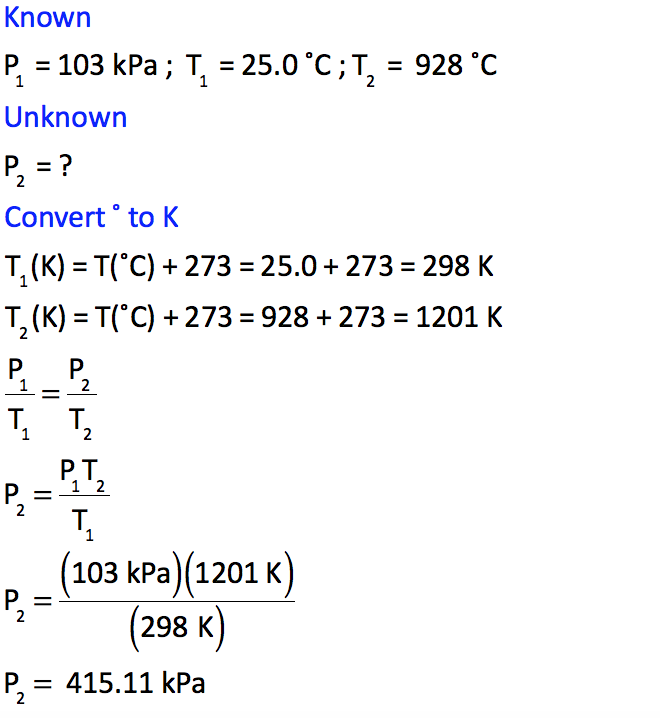 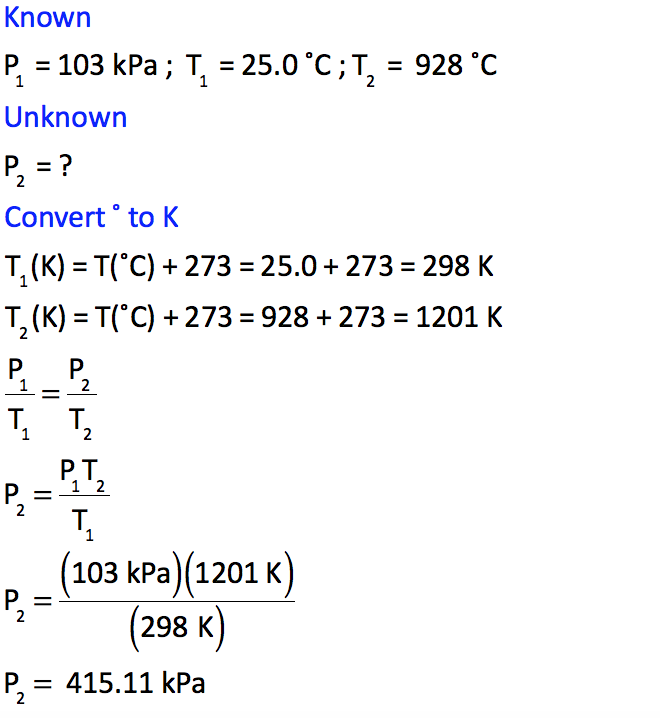 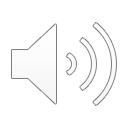 The gas in a used aerosol can is at a pressure of 103 kPa at 25.0 ˚C.  If the can is thrown onto a fire, what will the pressure be when the temperature reaches 928 ˚C, assuming the volume remains constant?
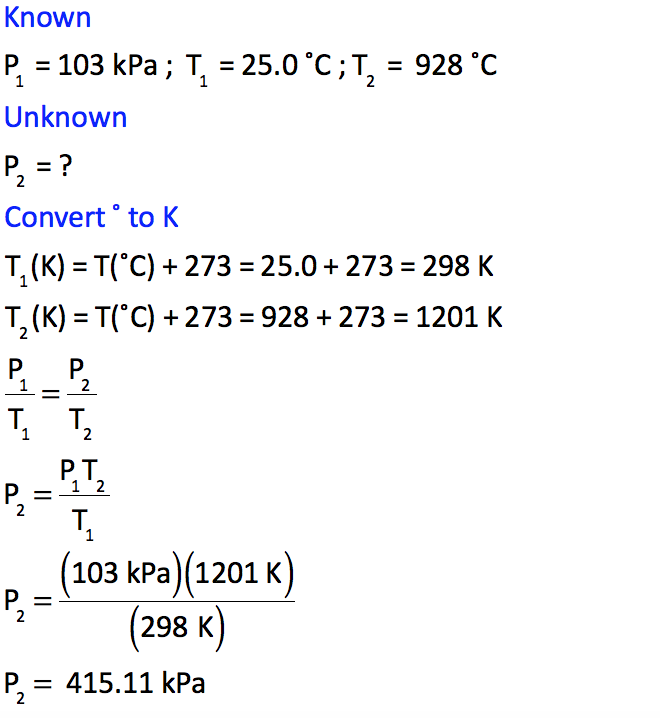 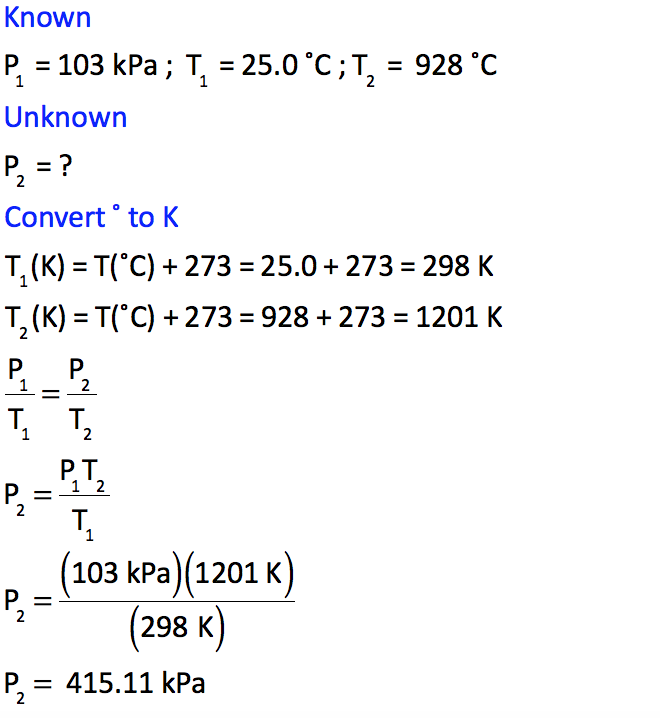 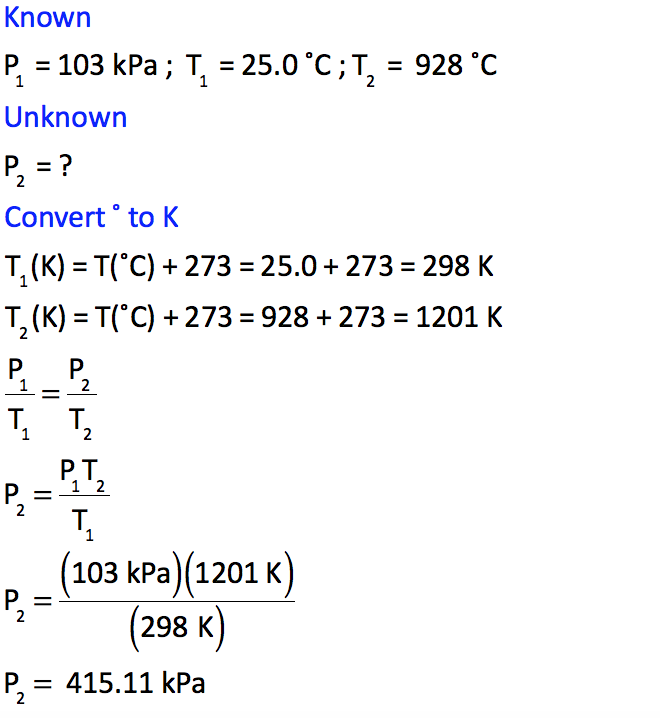 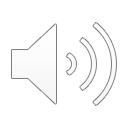 The gas in a used aerosol can is at a pressure of 103 kPa at 25.0 ˚C.  If the can is thrown onto a fire, what will the pressure be when the temperature reaches 928 ˚C, assuming the volume remains constant?
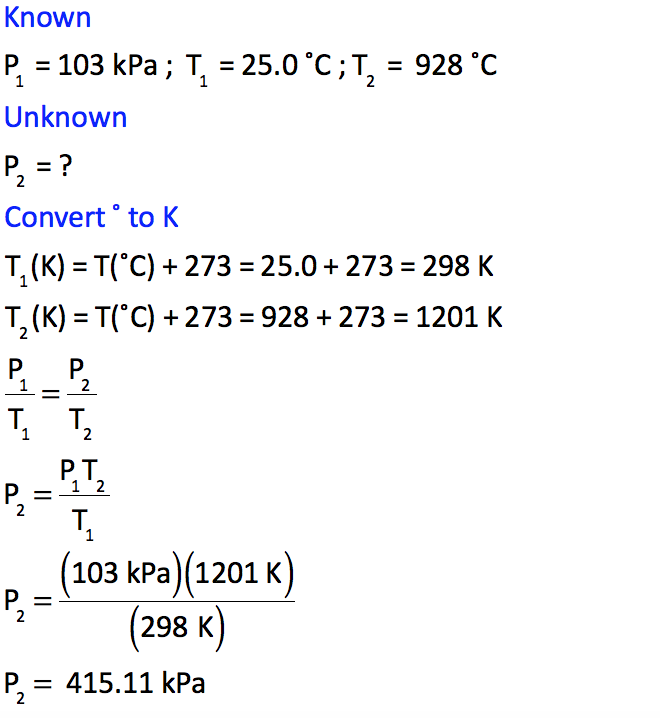 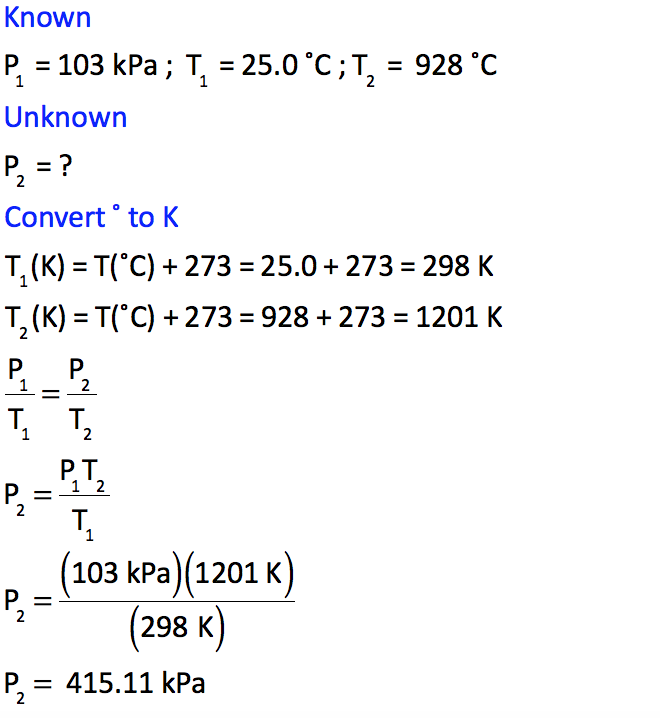 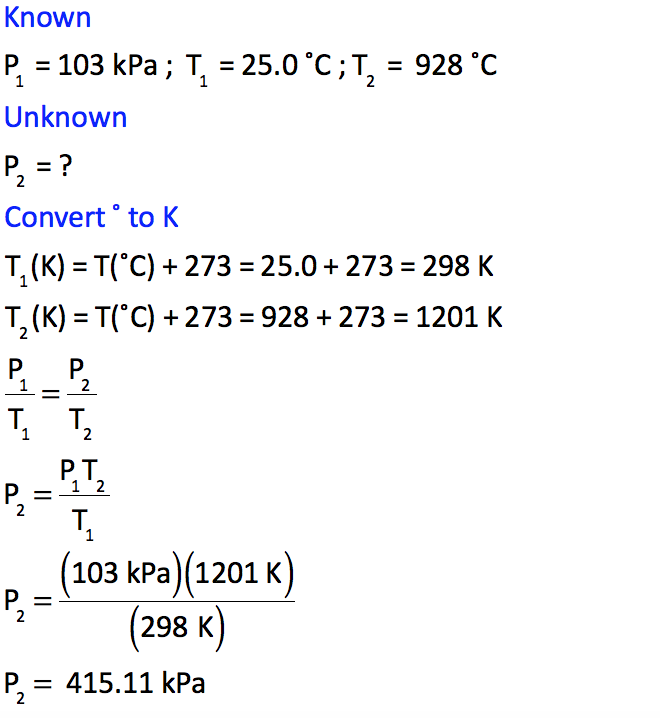 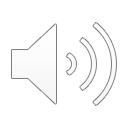 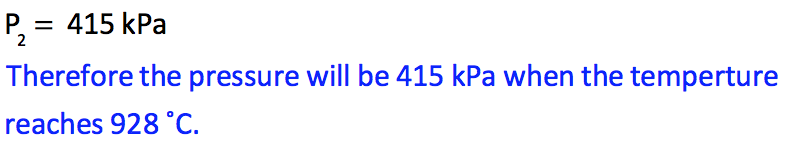 The gas in a used aerosol can is at a pressure of 103 kPa at 25.0 ˚C.  If the can is thrown onto a fire, what will the pressure be when the temperature reaches 928 ˚C, assuming the volume remains constant?
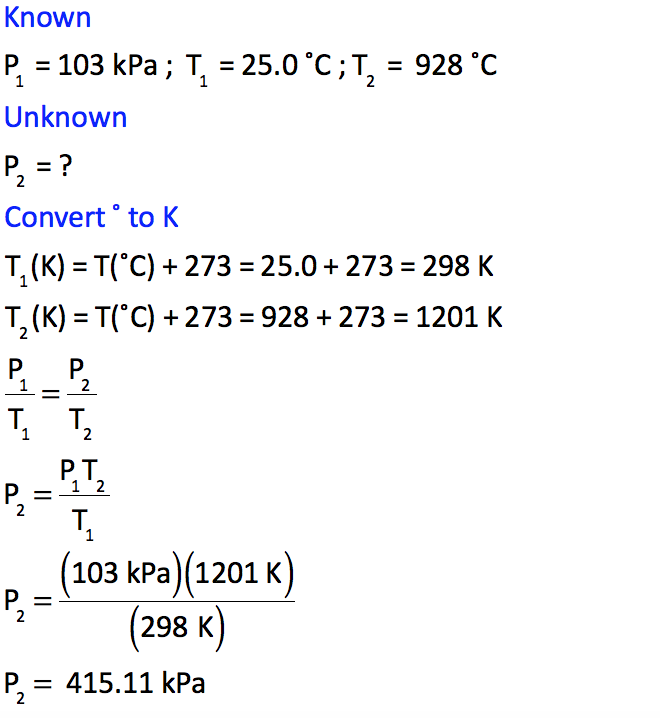 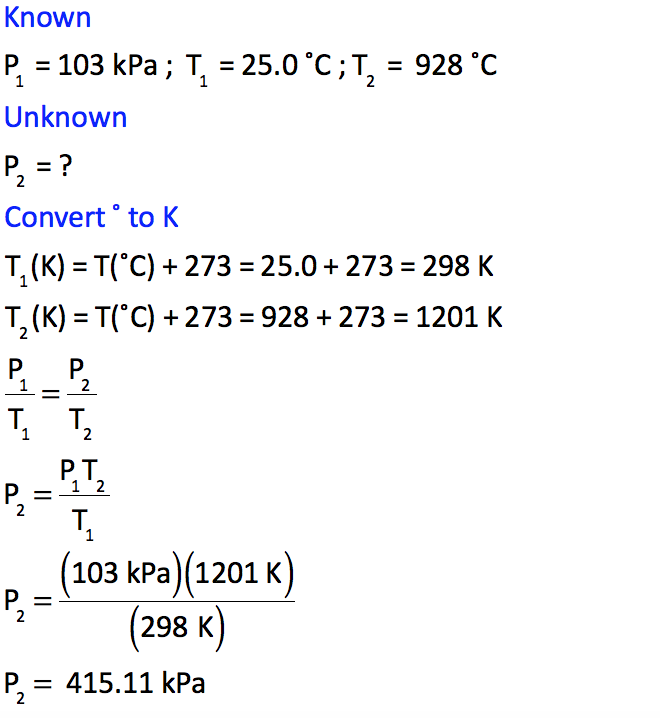 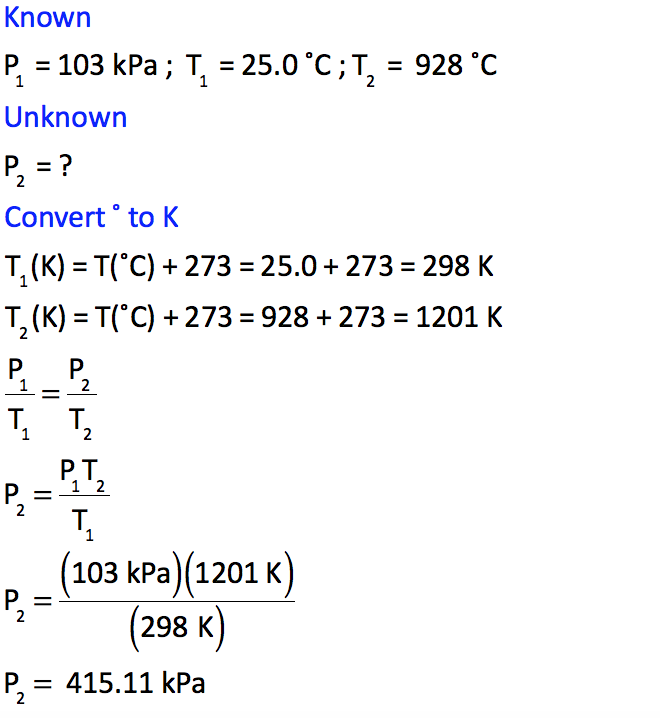 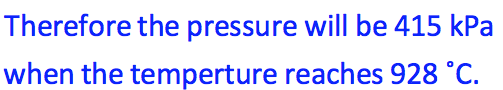 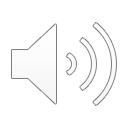 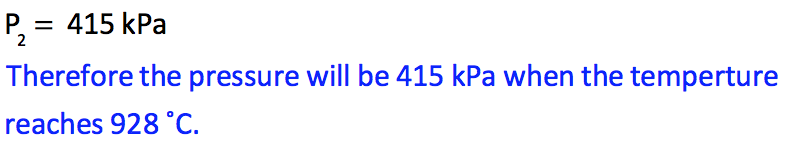